English as an Additional Language
When a child in the playgroup has the possibility of learning more than one language we should support this strength.

We should work in partnership with the child and family, as a team, and with our wider community, in order to support this learning.

The child should feel valued and rewarded as they learn their languages, and have opportunities to use those languages in the playspace.
Playgroup should be a source for English to be heard and interacted with. Home and family should be the main source for their other languages.

Staff should work to develop a bond of communication with the child, and a dialogue with the family.

The Playgroup should be a place where multilingualism is respected and encouraged.


Date:             		Signature:                    	Role:

Carol, January 2019
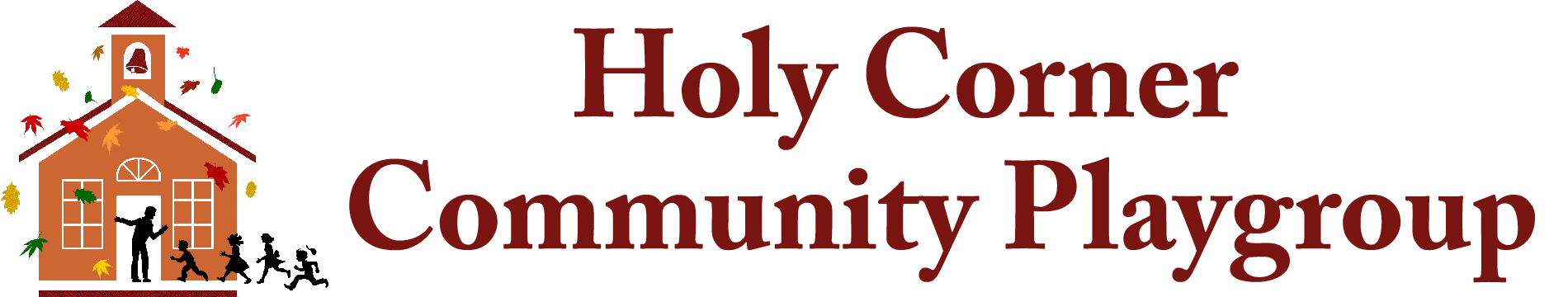